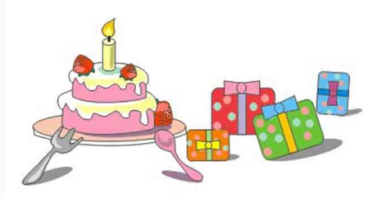 陕旅版
四年级下册
Unit6 Today Is Her Birthday
第三课时
WWW.PPT818.COM
>>Warm-up
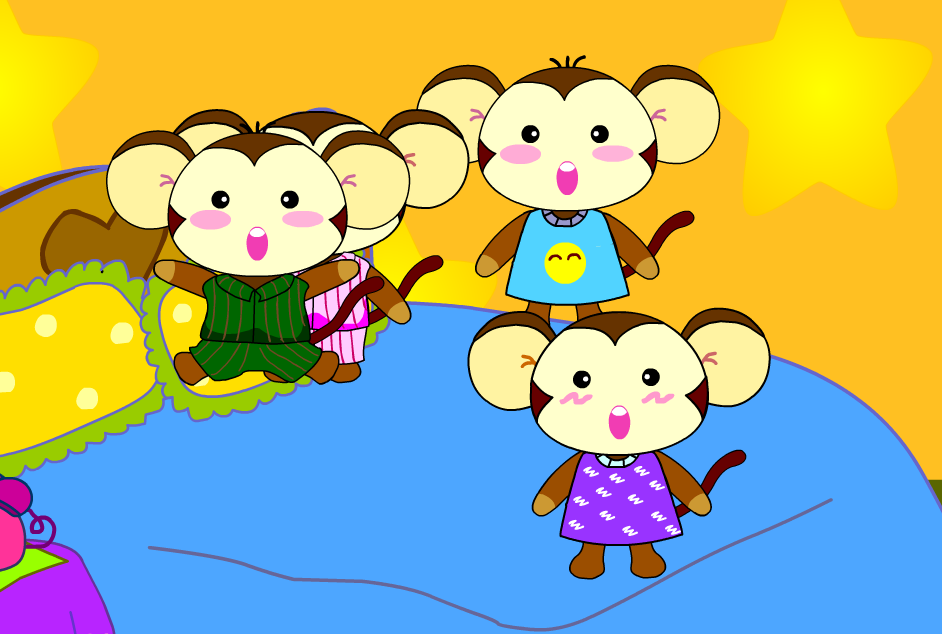 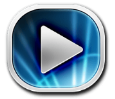 >>Lead-in
Say the numbers
five
three
one
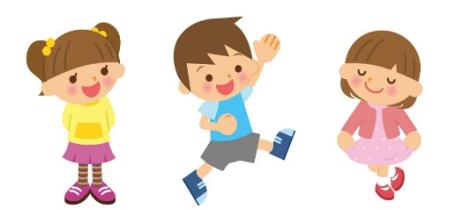 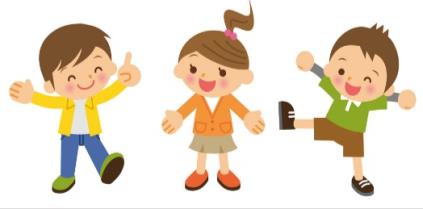 two
…
four
>>Presentation
Free talk
How old are you?
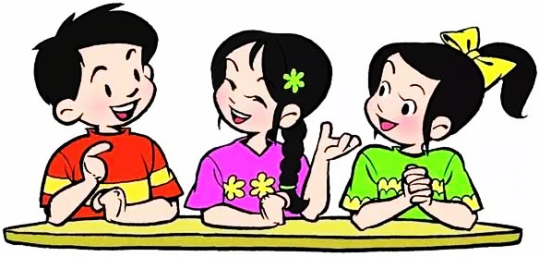 >>Presentation
Let’s learn more
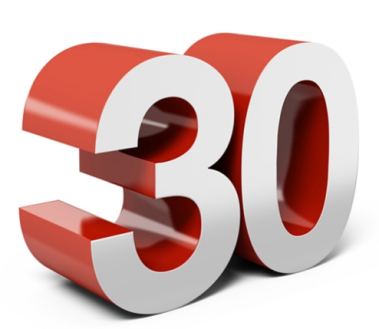 thirty
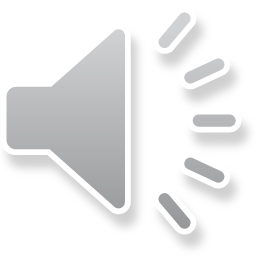 >>Presentation
Let’s learn more
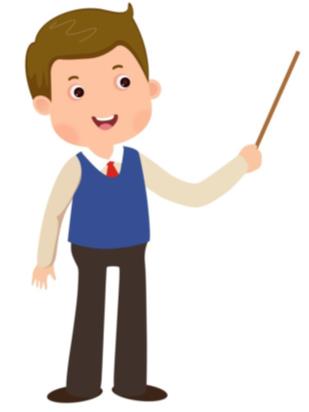 How old is Mr. Brown?
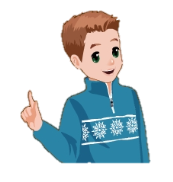 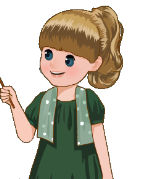 thirty-two
He is thirty-two.
Mr. Brown
>>Presentation
Let’s learn more
30+10=?
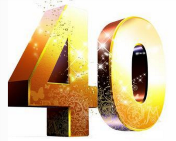 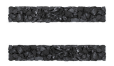 What’s thirty and ten?
forty
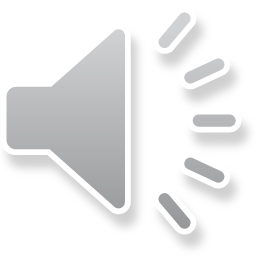 >>Presentation
Let’s learn more
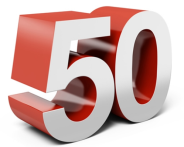 What’s forty and ten?
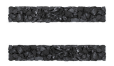 (40)
(10)
fifty
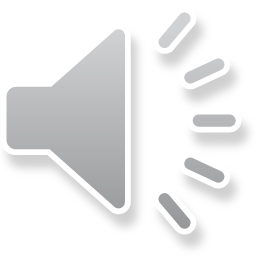 >>Presentation
Let’s learn more
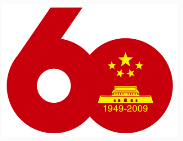 What’s thirty and thirty?
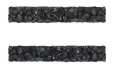 (30)
(30)
sixty
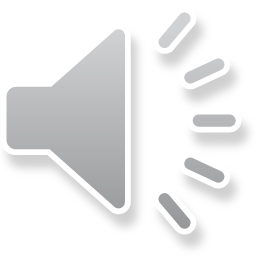 >>Presentation
Let’s learn more
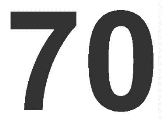 What’s thirty and forty?
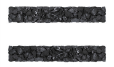 (30)
(40)
seventy
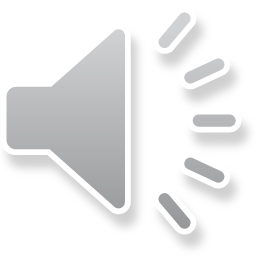 >>Presentation
Let’s learn more
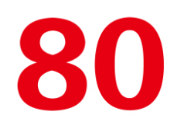 What’s fifty and thirty?
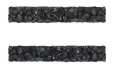 (50)
(30)
eighty
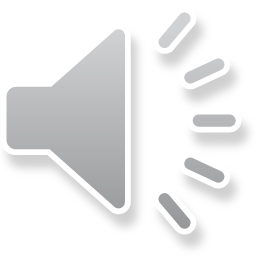 >>Presentation
Let’s learn more
What’s eighty and ten?
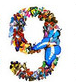 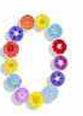 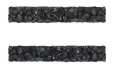 (50)
(30)
ninety
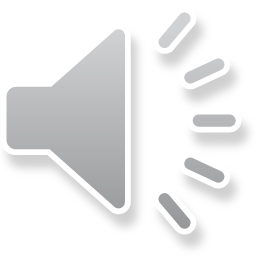 >>Presentation
Let’s learn more
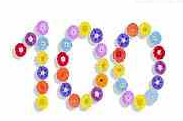 What’s ninety and ten?
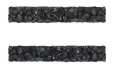 (10)
(90)
hundred
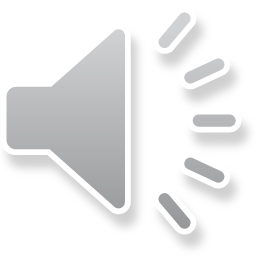 >>Presentation
Look and learn
twenty
two
thirty
three
forty
four
five
fifty
eight
eighty
表示几十的数词结尾都有ty.
>>Presentation
Look and learn
twenty
thirty
forty
fifty
eight   eighty
表示几十的数词结尾都有ty.
>>Practice
Magic fingers
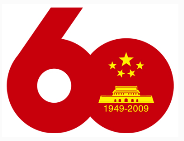 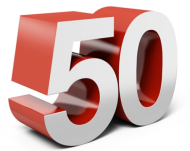 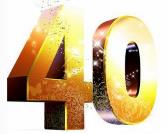 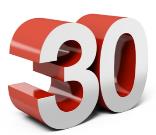 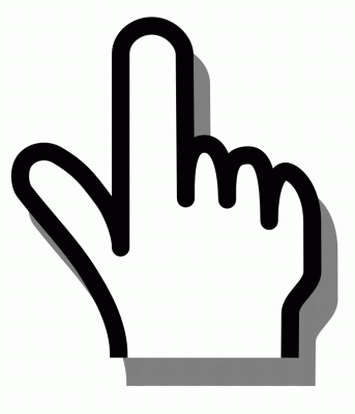 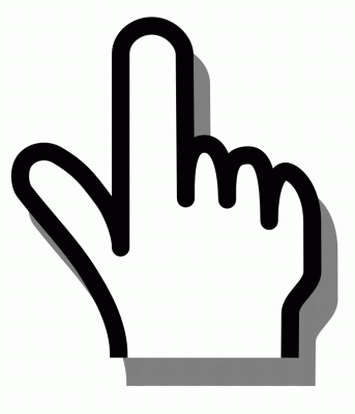 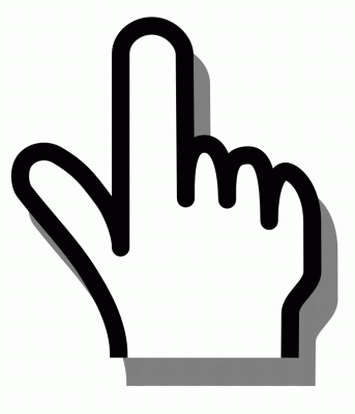 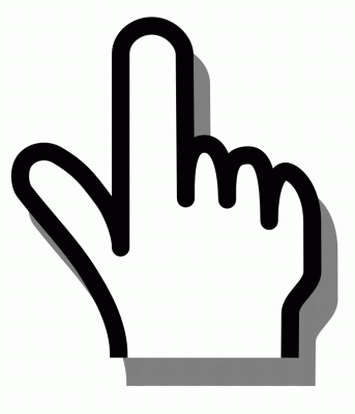 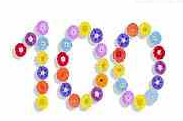 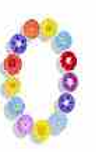 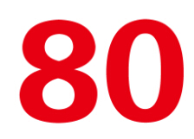 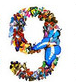 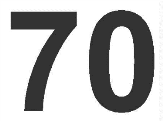 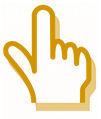 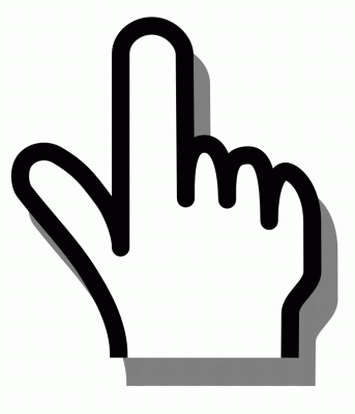 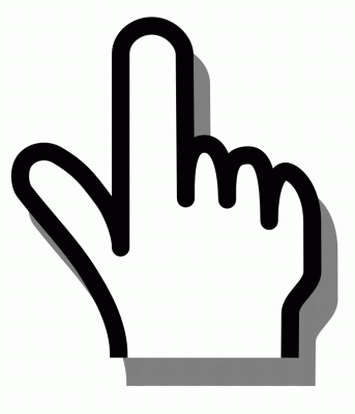 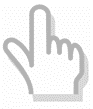 >>Presentation
Listen, then ask and answer
Q1:How old is Wu Chen’s grandma?
She is sixty.
Q2:How old is Wu Chen’s mother?
She is thirty-seven.
Q3:How old is Wu Chen’s father?
He is forty-one.
Q4:How old is Wu Chen?
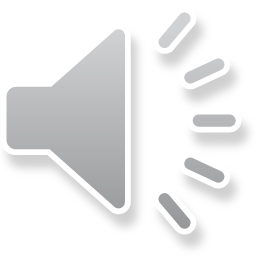 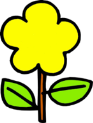 He is ten years old.
答案
>>Presentation
Let’s talk
Toby: How old is your grandma? Do you know?
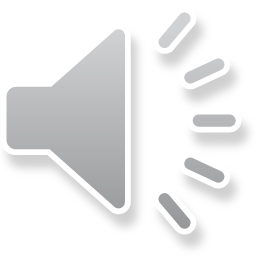 Wu Chen: She is sixty.
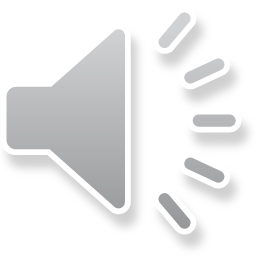 Toby: And your mother?
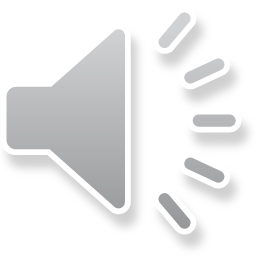 Wu Chen: My mother is thirty-seven.
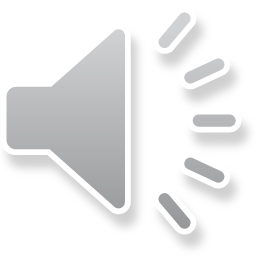 Toby: Is your father thirty-seven, too?
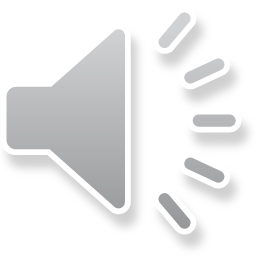 Wu Chen: No. He is forty-one.
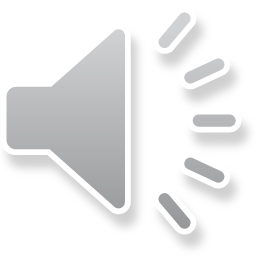 Toby: How old are you, then?
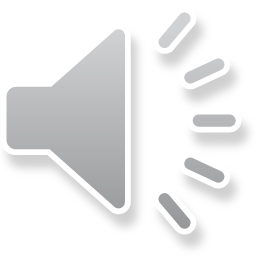 Wu Chen: I’m ten years old.
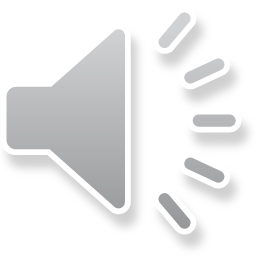 Toby: A nice girl!
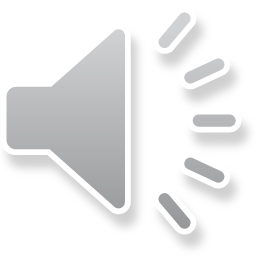 >>Practice
Listen and write
How old are they?
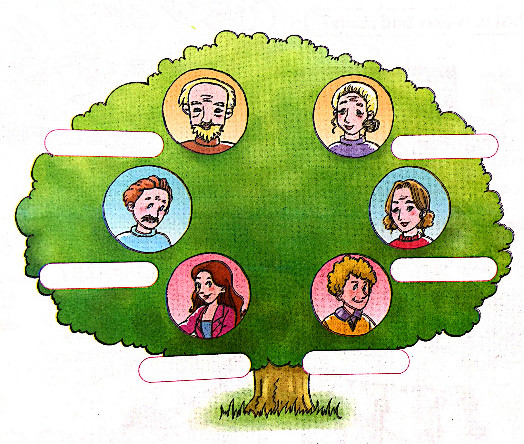 84
80
51
49
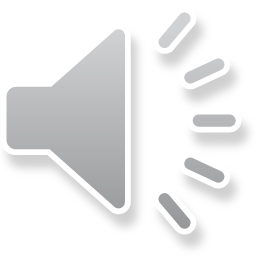 20
27
>>Practice
Read, ask and answer
A: How old are you?
B: I’m …
A: How old is …?
B: He /She is …
I
Music
Miss Gao
32
45
Chinese
Science
Miss Wang
Miss Yang
36
59
27
Math
English
Mr. Zhang
Miss White
Mr. Lin
24
Art
Mr. Zhao
PE
28
>> Summary
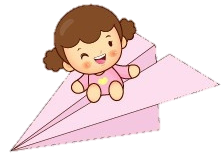 本课所学的表示数十的表达方式：
thirty       forty         fifty         sixty
seventy  eighty    ninety      hundred
本课所学的重点句型：
-How old are you/is …?
-I’m …/He / She is …
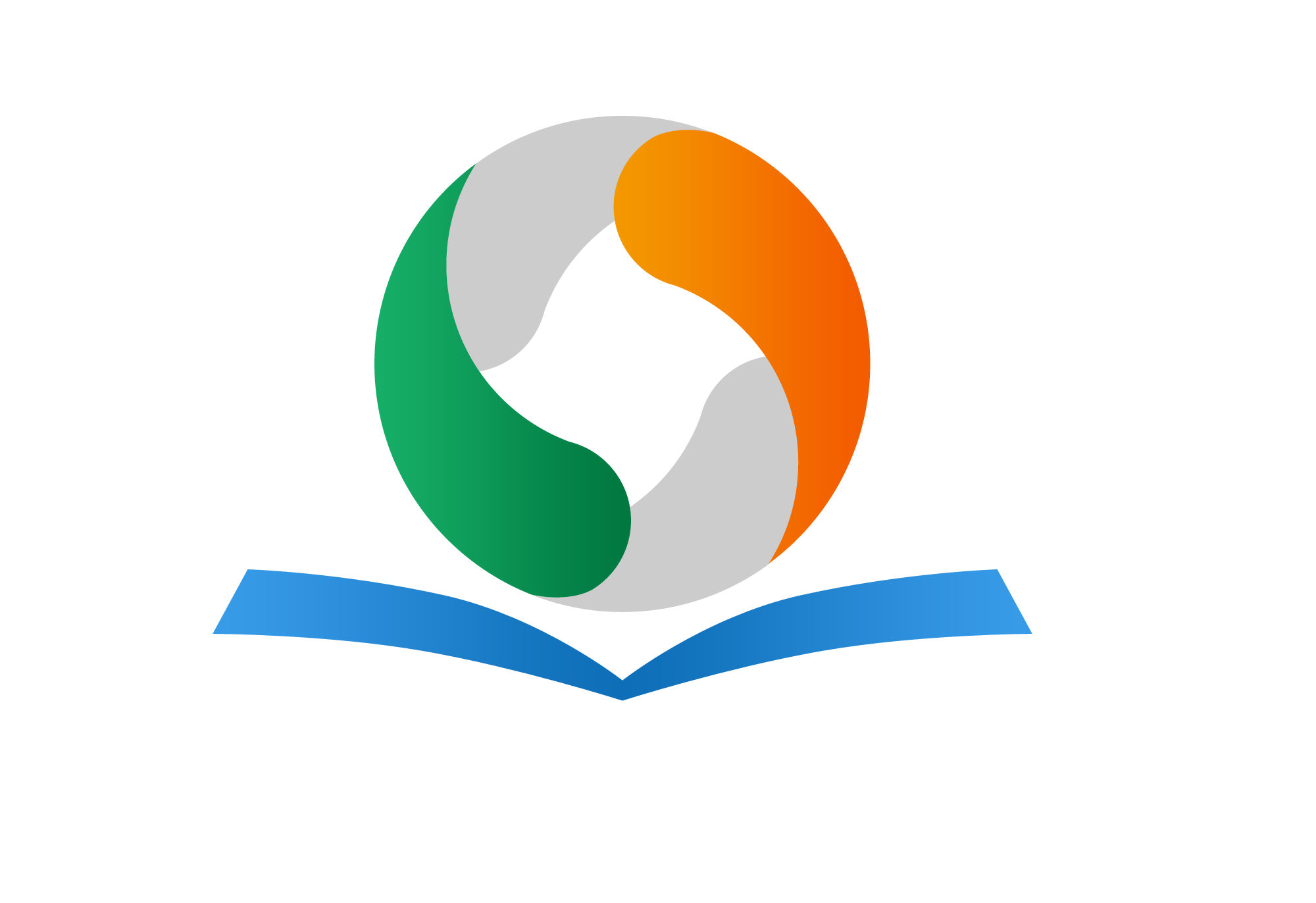 >> Homework
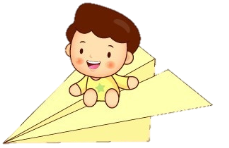 1.听课文录音并跟读，按照正确的语音、语调朗读并表演课文对话。2.用英语向家长表述今天所学的整十类数字。
3.预习 Unit6 B Read a story。
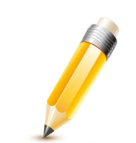 close